Қазақстан Республикасының Сыртқы істер министрлігі
Қазақстан Республикасының 
БҰҰ Қауіпсіздік Кеңесінде 2017-2018 жылдардағы атқарған қызметінің 
негізгі қорытындылары
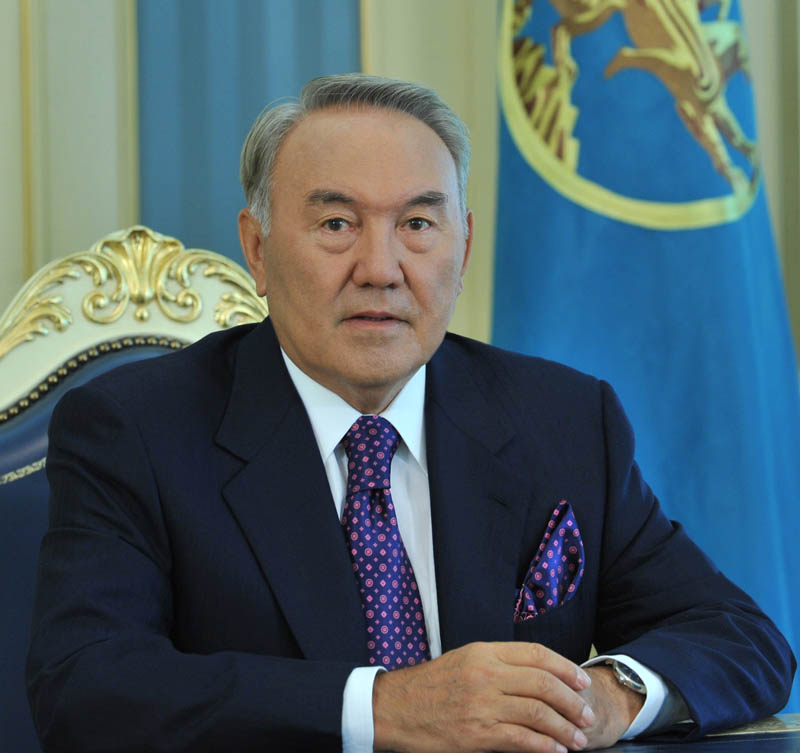 «БҰҰ Қауіпсіздік Кеңесіне сайлану – бүкіл 
Қазақстан халқының лайықты табысы»

Н.Ә.Назарбаев
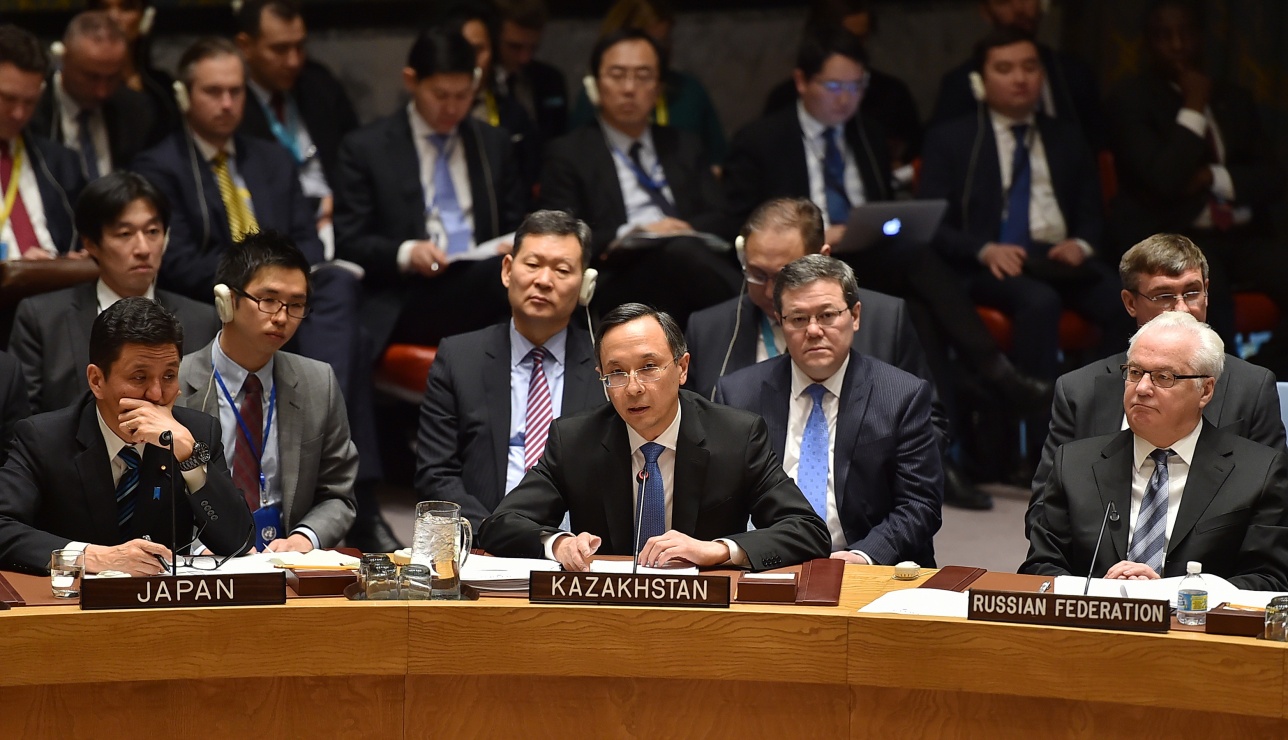 Қазақстан Республикасы Президенті Н.Ә.Назарбаевтың 2017 жылғы 10 қаңтардағы БҰҰ Қауіпсіздік Кеңесіне арнаған«Қауіпсіз, әділ және өркендеген әлем құру үшін жаһандық әріптестікті нығайту жөніндегі Қазақстанның тұжырымдамалық көзқарасы» атты саяси үндеуі
Қазақстан мүшелігінің негізгі жеті басымдықтары
Ядролық қарудан азат әлемге қол жеткізу;
Жаһандық соғыс қаупін жою және жер-жердегі қақтығыстарды реттеу; 
Орталық Азияның мүдделерін ілгерілету, өңірлік қауіпсіздік пен ынты­мақ­тастықты нығайту; 
Терроризмге және зорлық-зомбылық экстремизміне қарсы іс-қимыл; 
Африкадағы бейбітшілік және қауіпсіздік мәселелері; 
Қауіпсіздік пен тұрақты даму арасында ажырамас байланысты қамтамасыз ету; 
Қауіпсіздік Кеңесін және БҰҰ-ның бүкіл жүйесін ХХІ ғасырдың қауіптері мен сын-қатерлеріне бейімдеу
2017 -2018 жж. аралығында 
Президент Н.Ә.Назарбаев шетелге 
20-дан астам іссапар жасады
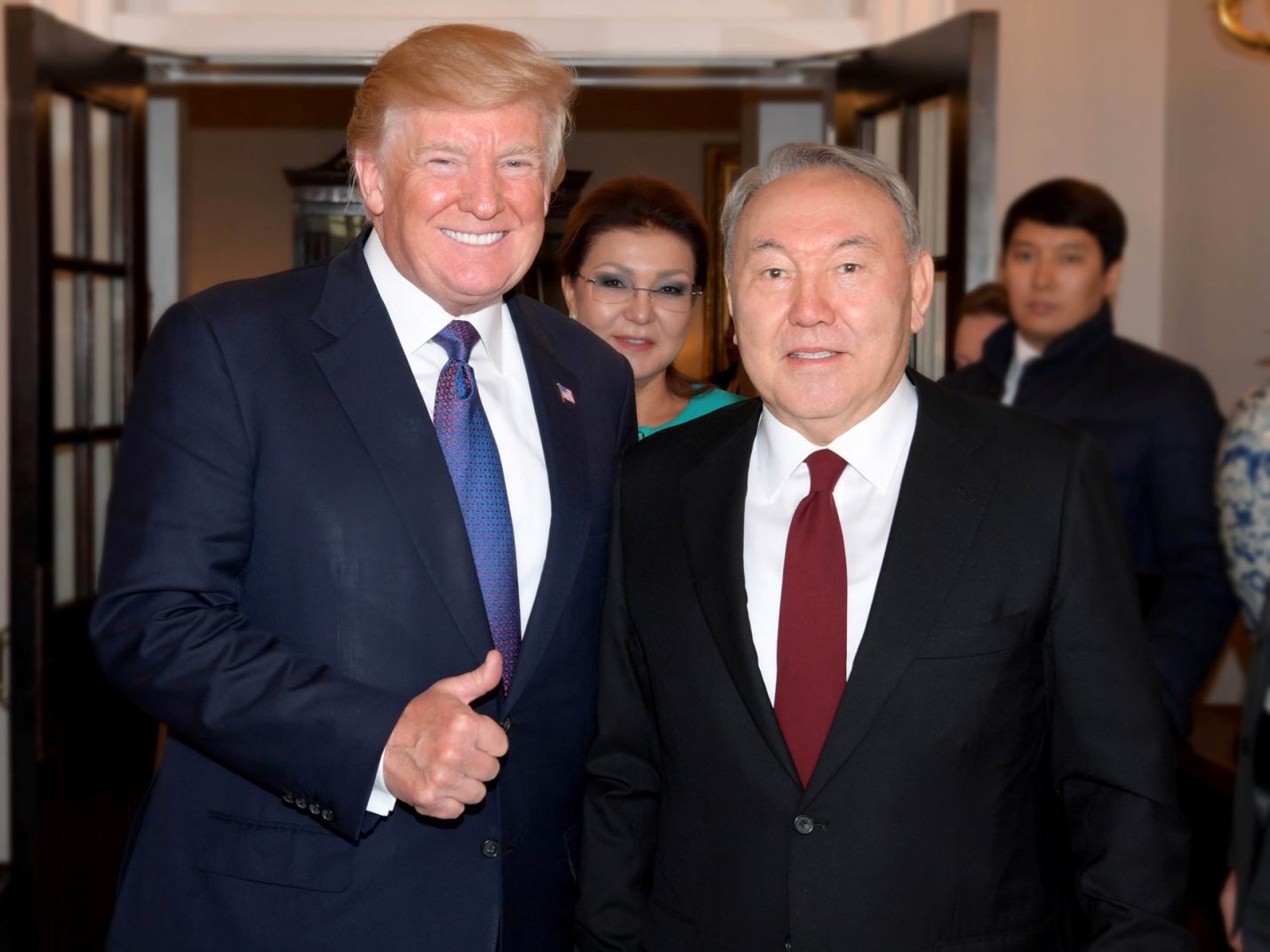 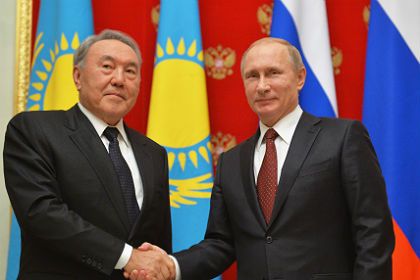 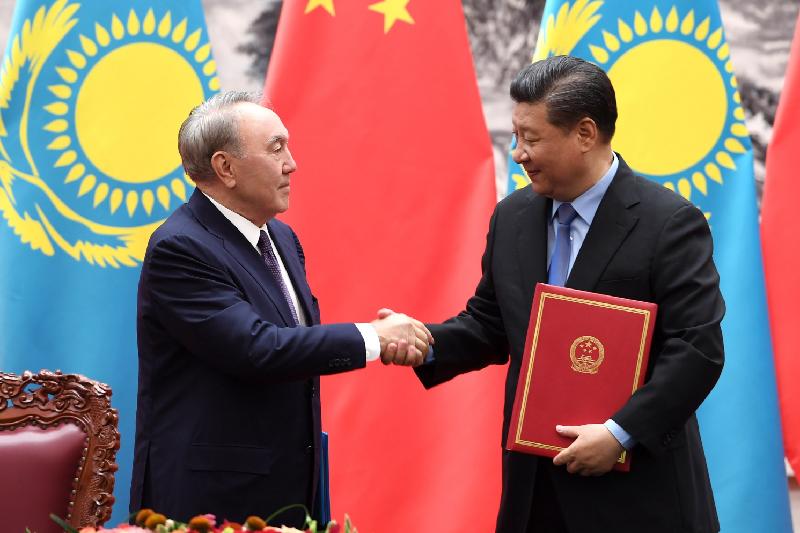 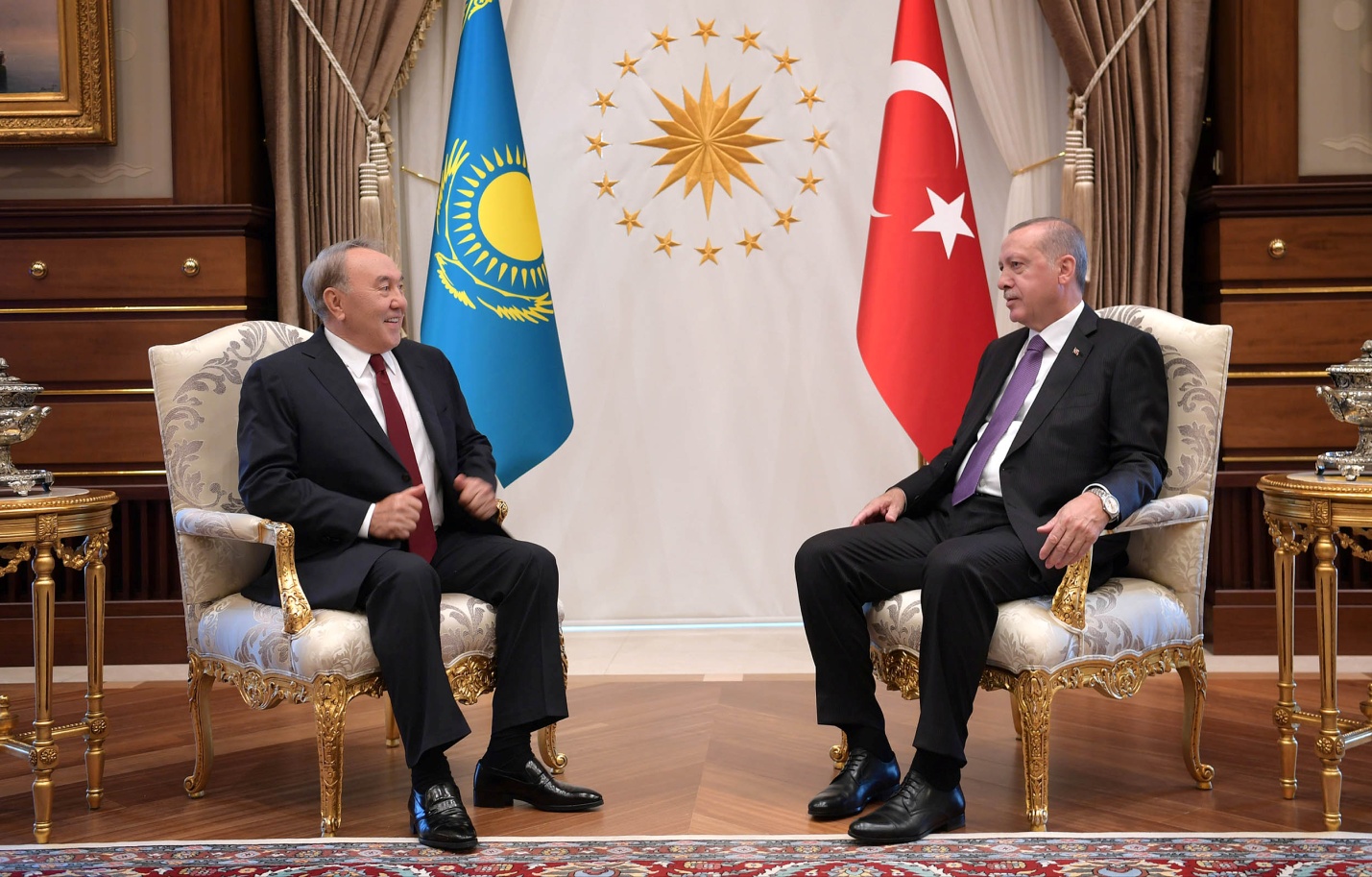 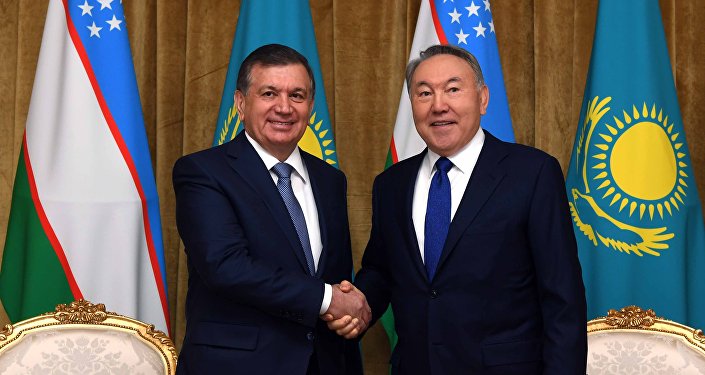 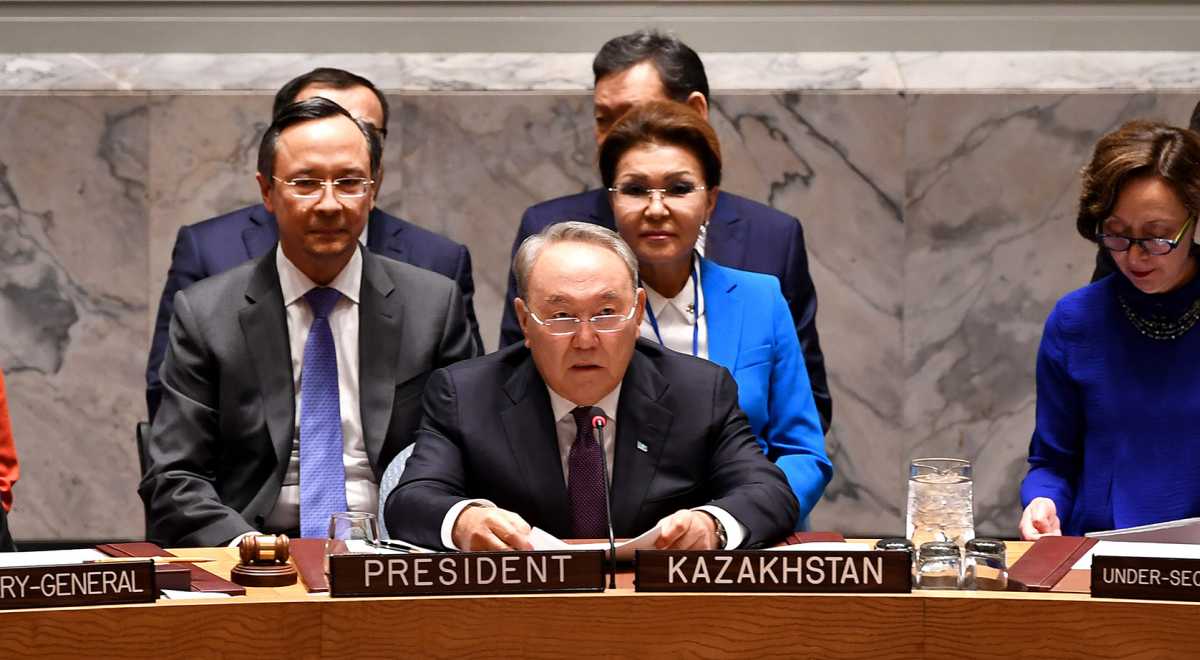 2018 ж. 18 қаңтардағы ҚР Президенті Н.Назарбаевтың төрағалығымен өткен «Жаппай қырып-жою қаруын таратпау: сенім шаралары» тақырыбындағы БҰҰ ҚК брифингі
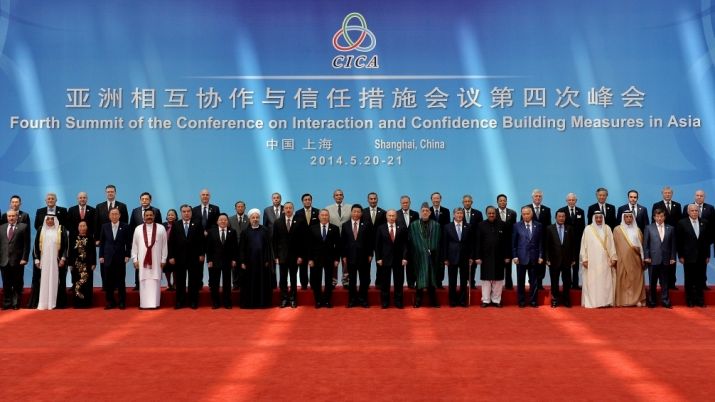 Азиядағы өзара ісқимыл және сенім шаралары жөніндегі кеңес (АӨСШК)
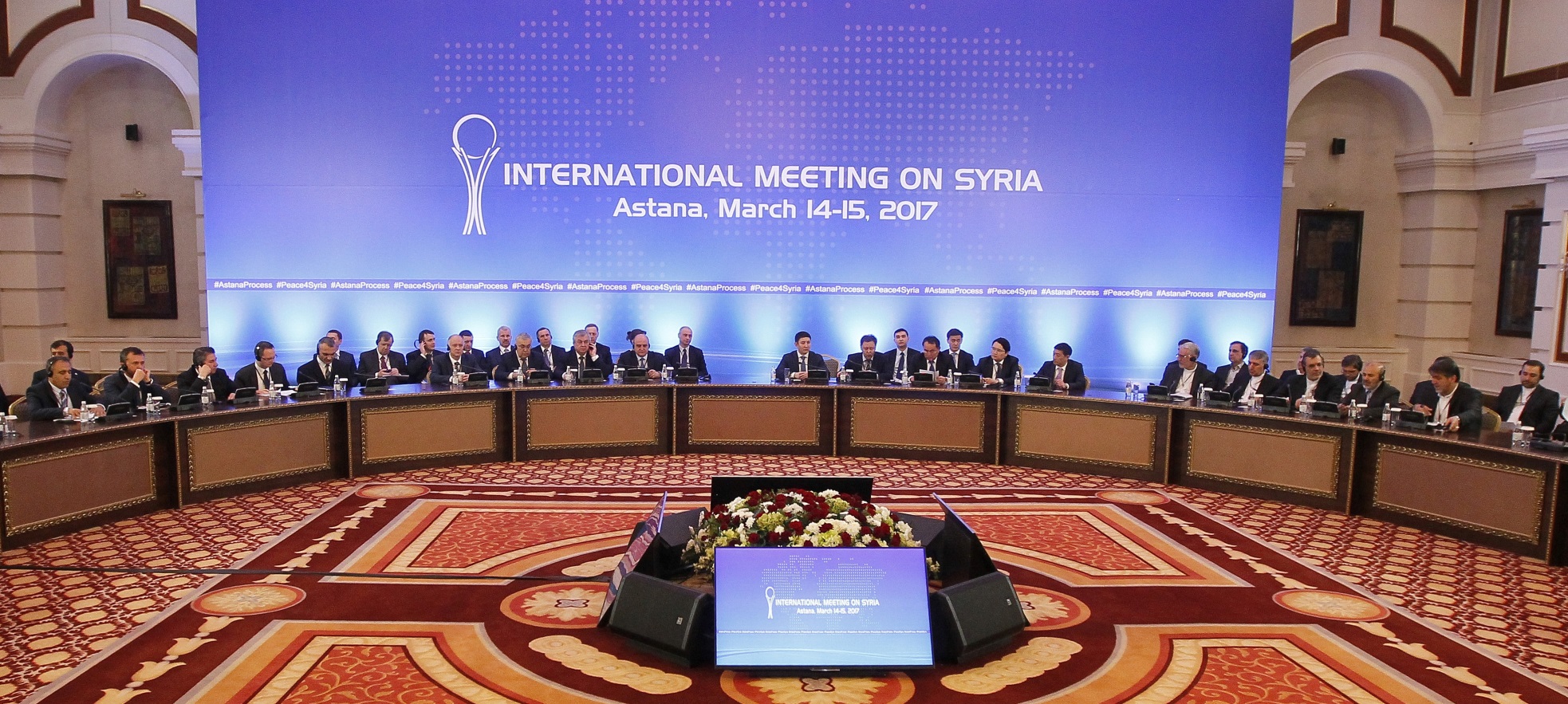 Астана процесі қатысушыларының кезекті кездесуі
Қазақстанның Әскери күштерінің тарихындағы БҰҰ Ливандағы бітімгершілік миссиясына алғашқы әскери контингентін жіберуі
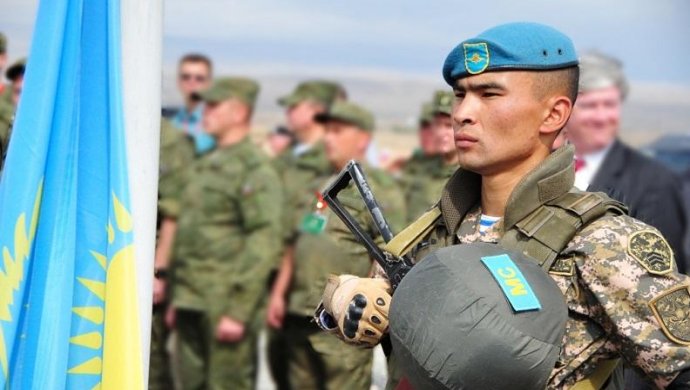 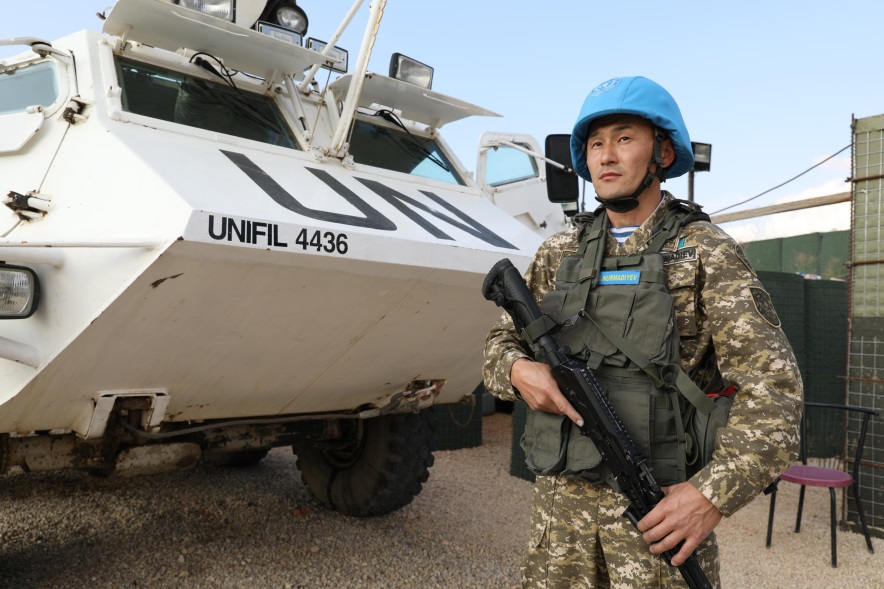 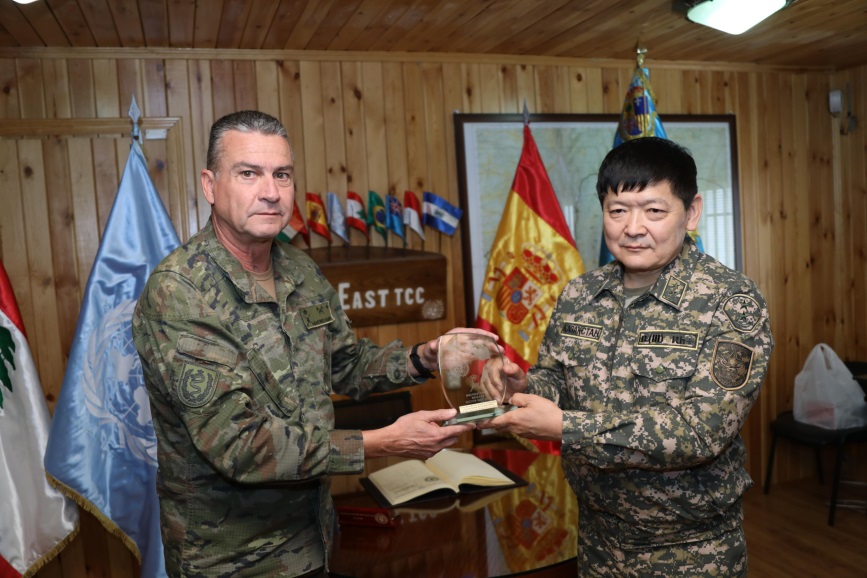 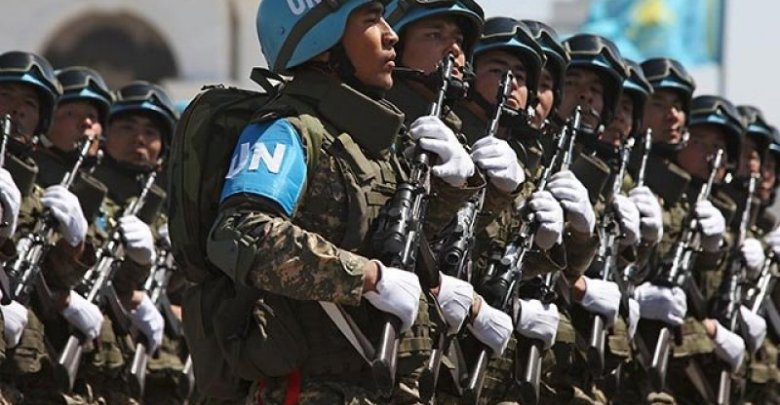 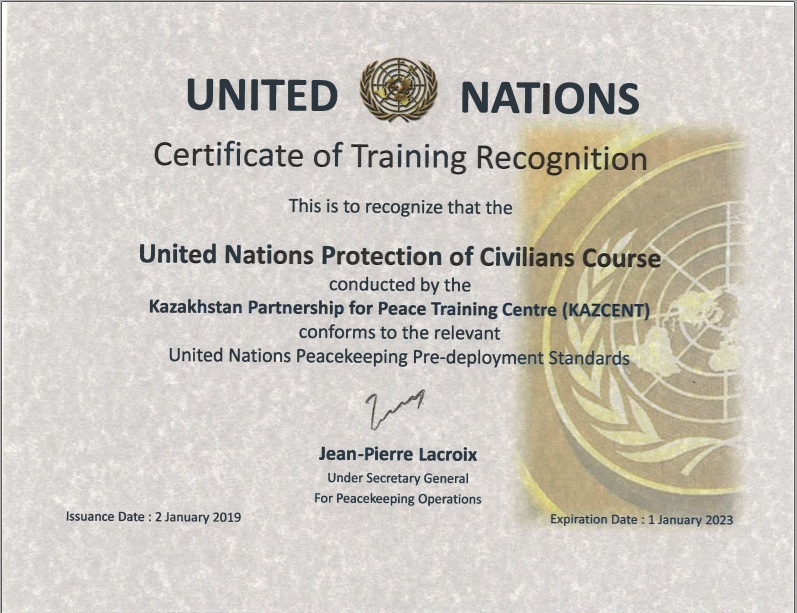 Қазақстандық «Бейбітшілік үшін серіктестік» (ҚАЗЦЕНТ) оқу-жаттығу орталығы БҰҰ-мен сертификациялау
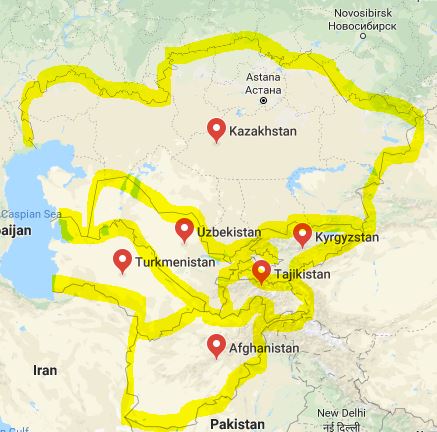 Орталық Азия және Ауғанстан елдерінің ортақ мүдделерін қорғау
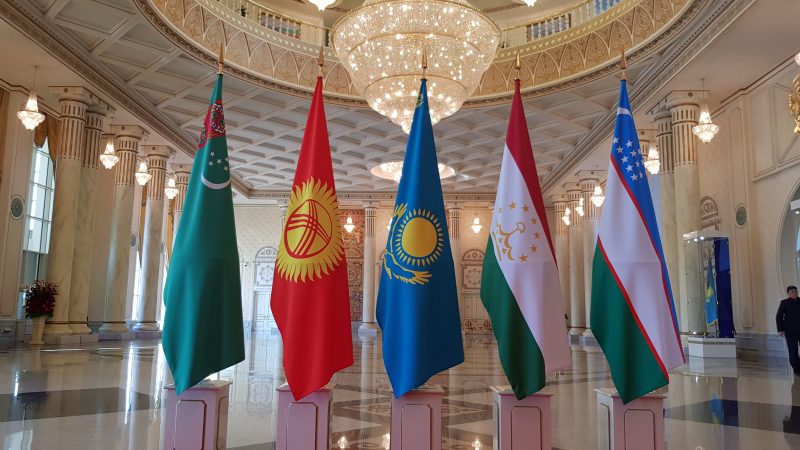 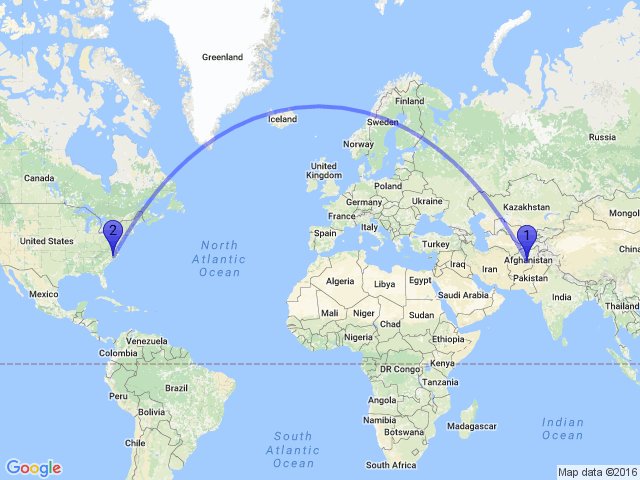 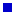 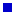 БҰҰ Қауіпсіздік Кеңесі делегациясының Ауғанстанға сапары
2018 ж. 19 қаңтардағы «Қауіпсіздік пен дамудың өзара тәуелділігінің үлгісі ретінде Ауғанстан мен Орталық Азиядағы өңірлік әріптестікті құру» тақырыбындағы министрлер деңгейіндегі БҰҰ Қауіпсіздік Кеңесінің ашық пікірталастары
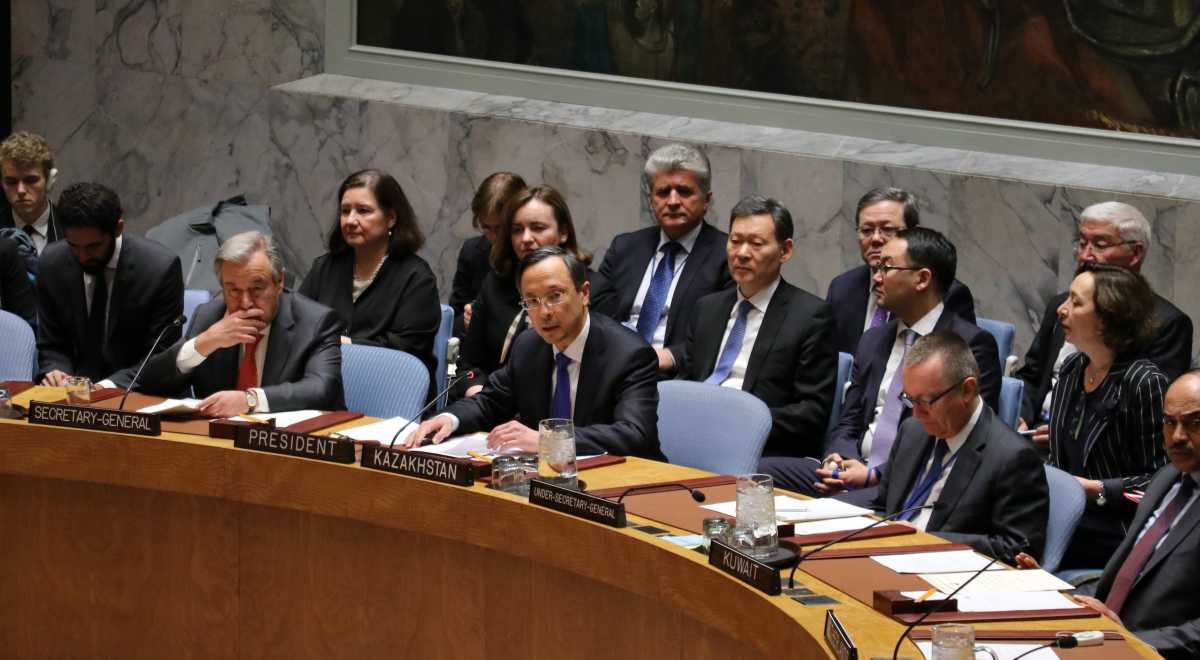 Терроризмнен азат әлемге қол жеткізу тәртібі кодексі
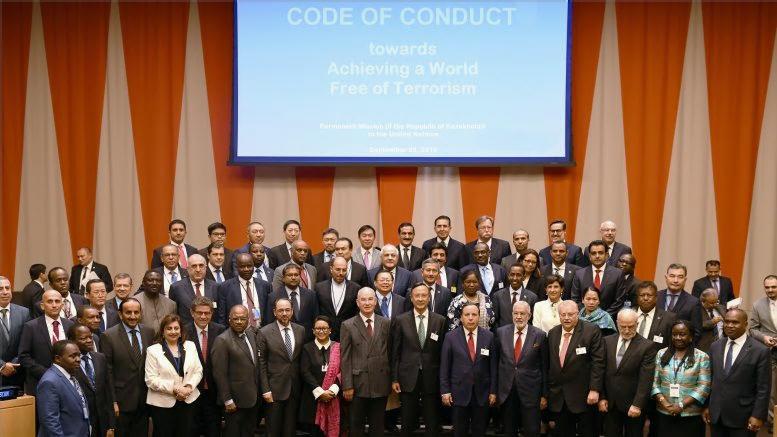 Қазақстанның Сомалиге көрсетілген қаржылық көмегі
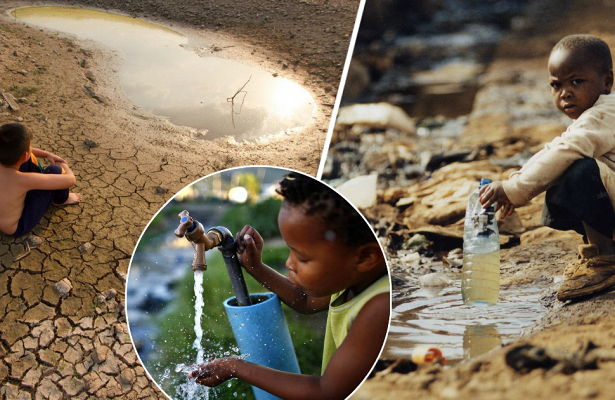 Қазақстанның 751/1907 комитетінің төрағасы ретінде Эритреядан санкцияларды алып тастау туралы БҰҰ ҚК шешімі қабылданды
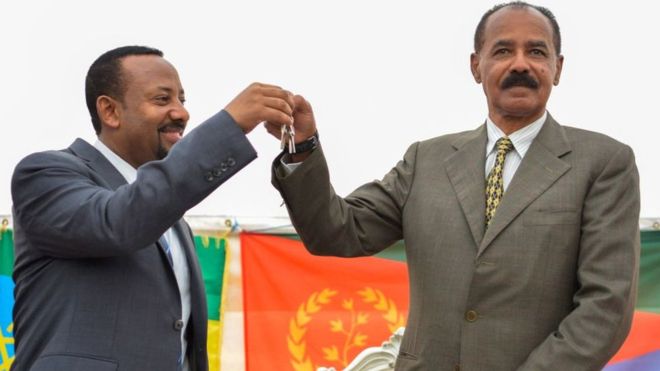 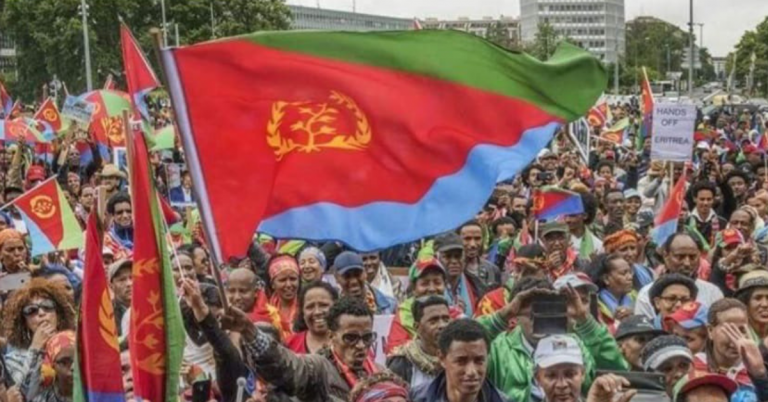 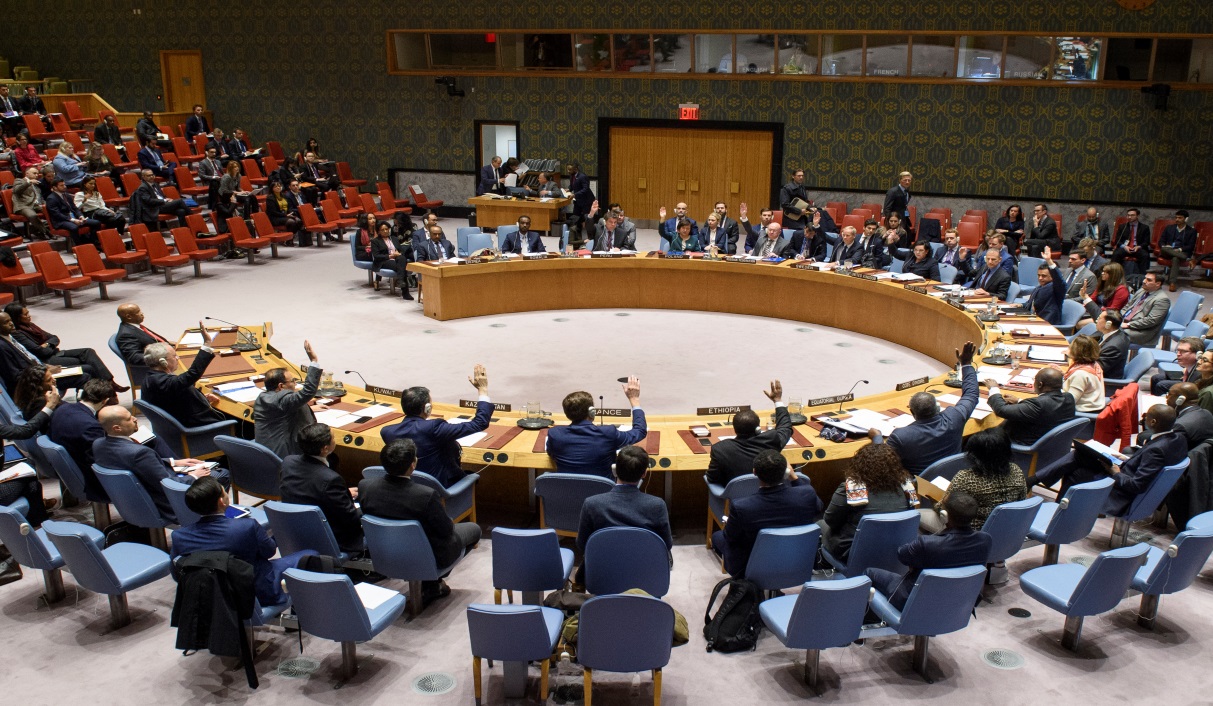 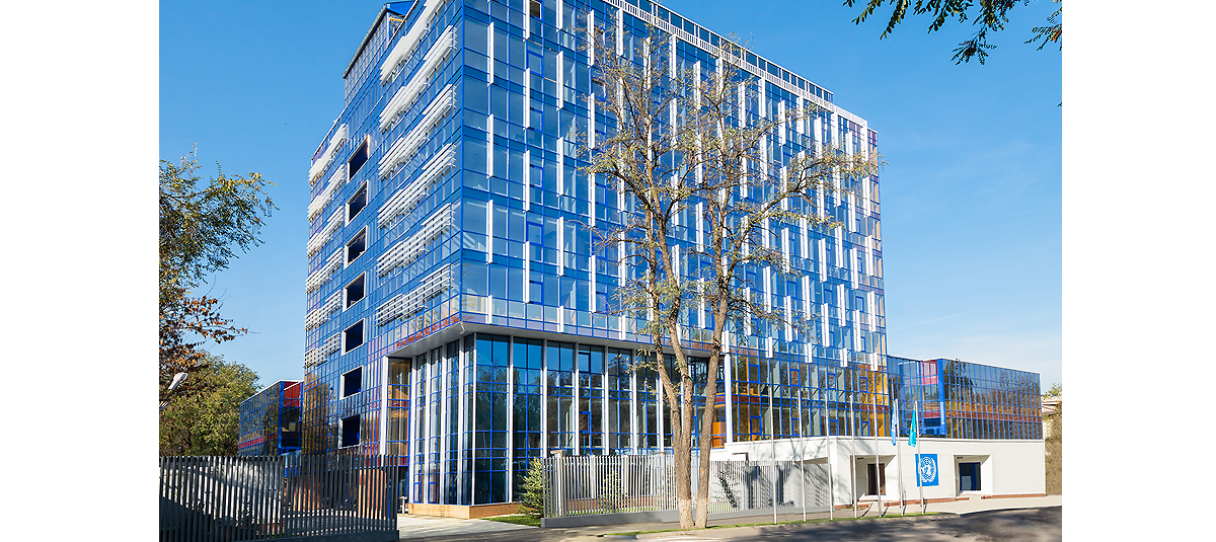 ONE UN
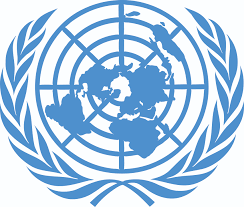 Алматы қаласындағы 
БҰҰ жаңа ғимараты
БҰҰ Қауіпсіздік Кеңесінің отырыстары
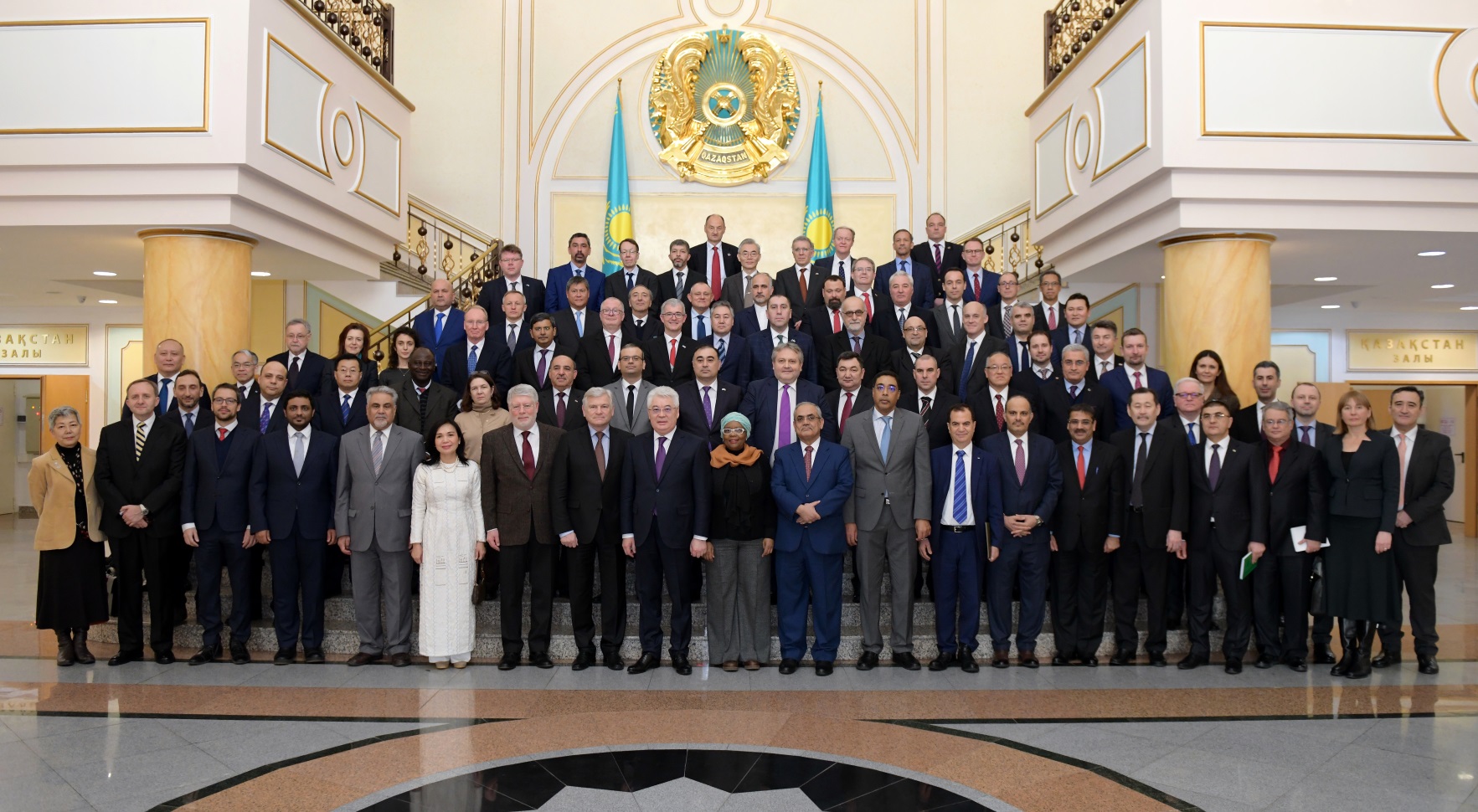 Қазақстан үшін пайдалы жақтары
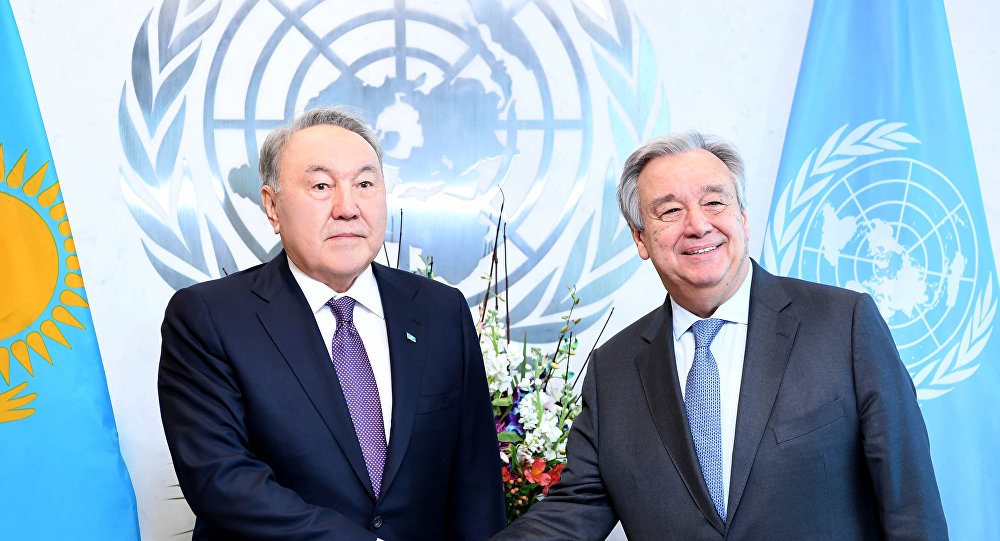 «Еліміздің халықаралық аренадағы беделі жаһандық 
бастамалар арқылы нығая түседі. 
Қазақстанның тұрақты емес мүшелігінің
қорытындылары бұған дәлел болып табылады»
Н.Ә.Назарбаев
[Speaker Notes: через глобальные инициативы будет повышаться авторитет нашей страны на международной арене. Этому свидетельствуют итоги деятельности Казахстана, как непостоянного члена Совбеза ООН]
Назарларыңызға рақмет!